COM GESTIONAR LA DOCUMENTACIÓ DE MOBILITAT
Curs 2022-2023
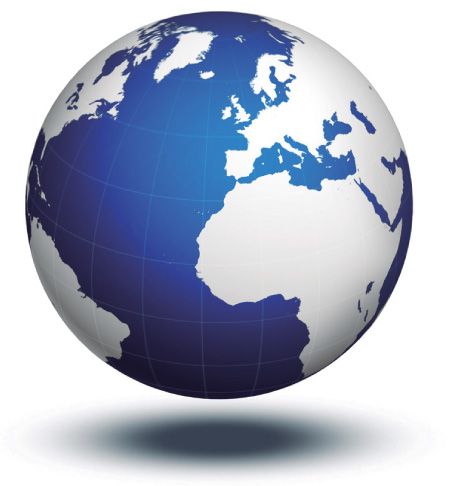 TINC UNA PLAÇA ASSIGNADA
 PEL CURS VINENT
HAIG DE SOL·LICITAR ADMISSIÓ A UNIVERSITAT DESTÍ
QUAN COMENÇO AMB ELS TRÀMITS
MARXO TARDOR
MARXO PRIMAVERA
Aquest quadrimestre
El proper quadrimestre
PER ON COMENÇO?
Reviso al web universitat destí docs i termini com estudiant d’intercanvi
1 mes abans termini univ destí, tramito documentació de l’EEBE
GUIA DE MOBILITAT 
al web EEBE
Precompromís de convalidació + 
Learning Agreement
1. PASSOS PREVIS A L’ADMISSIÓ
2. TRÀMITS ABANS DE MARXAR
3. DURANT L’ESTADA DE MOBILITAT
4. A LA TORNADA
PC
PRECOMPROMÍS DE CONVALIDACIÓ
PER A QUÈ SERVEIX?
Relacionar assignatures estrangeres /  assignatures EEBE

QUI EL SIGNA?
EST +  EEBE

COM EL TRAMITO?
Troba el circuit a la GUIA DE MOBILITAT
Descarrego del web EEBE
Empleno i pujo a e-Secretaria
Quan estigui validat, faig LA
No es poden incloure en el PC els reconeixements per activitats d’extensió universitària com són la superació de cursos d’idiomes (veure requisits curs aquí) o la participació en un programa de mobilitat (màxim 3 ECTS/quadrimetre), entre d’altres. Es podran demanar a la tornada en el calendari establert.
EXEMPLES PC
EXEMPLE 1
EXEMPLE 2
EXEMPLE 1
EXEMPLE 3
LA
LEARNING AGREEMENT
PER A QUÈ SERVEIX?
Per informar a univ. destí quines assignatures vols cursar

QUI EL SIGNA?
EST + EEBE + UNIV DESTÍ

COM EL TRAMITO?
Troba el circuit a la GUIA DE MOBILITAT
Espero a tenir el PC validat
Descarrego de la univ. destí o web EEBE
Empleno i envio per email a mobilitat.eebe@upc.edu
Quan estigui TOT signat per les tres parts (potser a l’arribada a destí), el pujo a e-Secretaria
LA
PC
QÜESTIONS RELACIONADES
QUÈ PASSA SI L’EEBE NO APROVA EL MEU PC?
Pots fer una nova proposta

QUÈ PASSA SI UNIV DESTÍ NO APROVA EL MEU LA?
Pots fer una nova proposta

PUC FER CANVIS EN  EL PC I LA QUAN JA ESTIGUIN SIGNATS?
Sí, en aquests casos:
La univ destí fa algun canvi
Has aprovat/suspès a l’EEBE una assignatura que no esperaves
Quan PC+LA validats per EEBE: preparo DOCS de la univ destí
Abans de fi TERMINI: envio DOCS a la univ destí
EEBE FARÀ LA TEVA NOMINACIÓ A UNIV DESTÍ
(infomar a destí que t’hem assignat una plaça)
DOCUMENTACIÓ
DE L’EEBE
Web EEBE-> Mobilitat Internacional -> Guia de Mobilitat
E-Secretaria-> Mobilitat -> Documentació

DE LA UNIVERSITAT DESTÍ
Web
Segueix el calendari de lliuraments!
AJUTS DE MOBILITAT
Beques gestionades per SGA: https://www.upc.edu/sga/ca/Beques

Beca SANTANDER ERASMUS: Fi termini 15 de març.

Beca ERASMUS: Convocatòria finals juliol-octubre.
1r pagament: 70% (QT: desembre; QP/ANUAL: març)
2n pagament: 30% a la tornada.
SEMPRE AMB LA DOCUMENTACIÓ VALIDADA

Beca AGAUR: Convocatòria finals juliol-octubre.
Segons expedient acadèmic i renda familiar.

Beques PAÏSOS DESTÍ: Suïssa…

Us informarem des de l’oficina de mobilitat.
GRÀCIES PER
LA VOSTRA ATENCIÓ
mobilitat.eebe@upc.edu
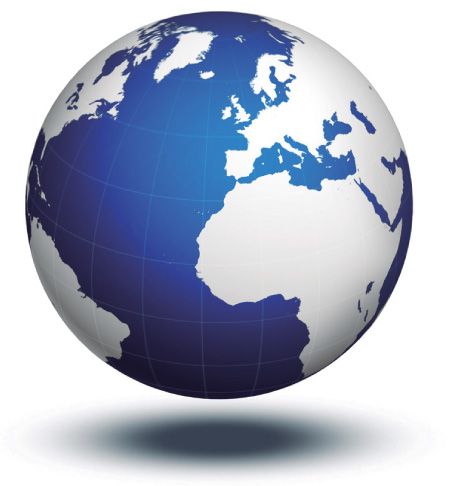